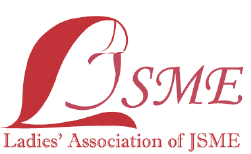 主催：日本機械学会北陸信越支部、LAJ委員会
「北陸・信越地区の女性研究者・技術者
＋女子学生のランチミーティング」
@日本機械学会北陸信越支部講演会
企画・運営　
富山県立大学工学部 助教 清家美帆、太陽工業株式会社 武井敦子
日時：平成30年3月3日（土）12時～13時
場所：福井工業大学1号館　301教室
目的：北陸信越における機械工学分野の女性研究者・技術者の活動支援，
　　　女子学生間での交流支援，北陸信越支部での女性会員の増強
参加対象： 女性研究者・技術者，女子学生，
	女性研究者・技術者を上司あるいは部下にもつ男性，
	女子学生を担当する男性
	（日本機械学会の会員以外の方も参加可能です。）
参加費：無料
申し込み：不要
主催： 機械学会女性部会（LAJ） http://www.jsme.or.jp/laj/
【⽇本機械学会LAJ委員会とは】
Ladiesʼ Association of JSME（LAJ）は、機械⼯学分野における⼥性研究者・技術者の活動を⽀援し、⼥性会員の増強を図ることを⽬的に、2004年10⽉に発⾜しました。本ランチミーティングの⽬的は、⼥性エンジニアの交流であり、皆様がたの①⼈脈づくり②⽇頃の会社⽣活紹介③キャリアデザイン意⾒交換④⼥性技術者・研究者のリアルな声を聞くなどの⼀助になれば幸いです。
問合せ先
富山県立大学工学部　清家美帆
Mail：miho.seike@pu-toyama.ac.jp
太陽工業株式会社　武井敦子
Mail：atsuko_takei@taiyo-ind.co.jp